Одежда знатных людей
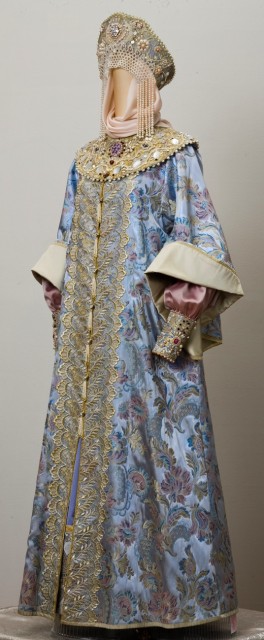 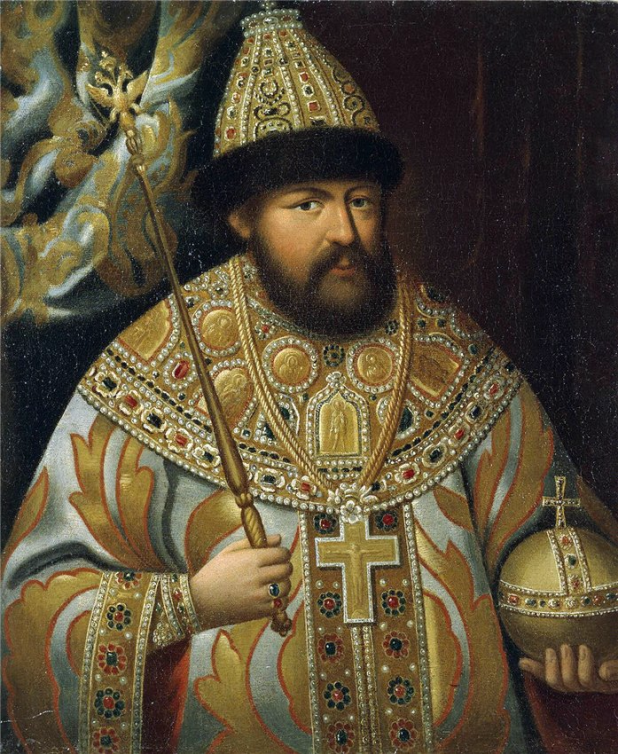 Рубаха и сарафан
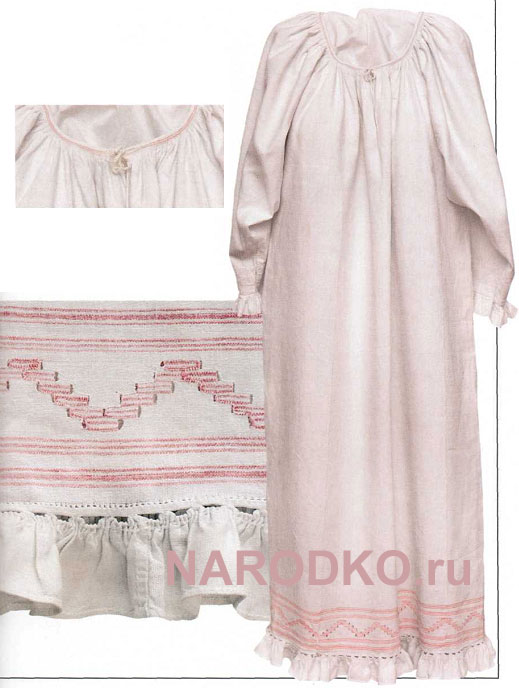 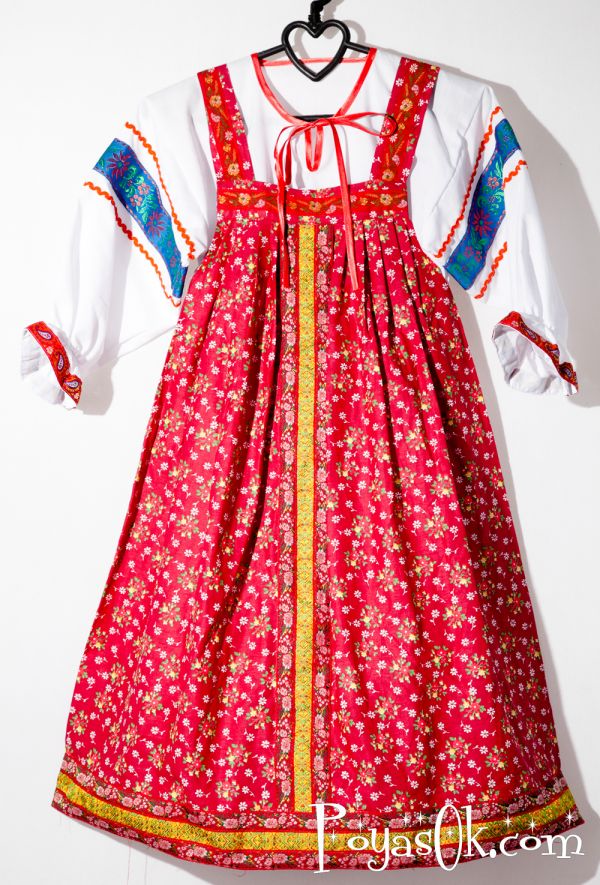